Муниципальный проект «Лаборатория игры»
2020 – 2021гг.
Заседание рабочей группы проекта «Лаборатория игры»
 «Игровые компетентности педагога»
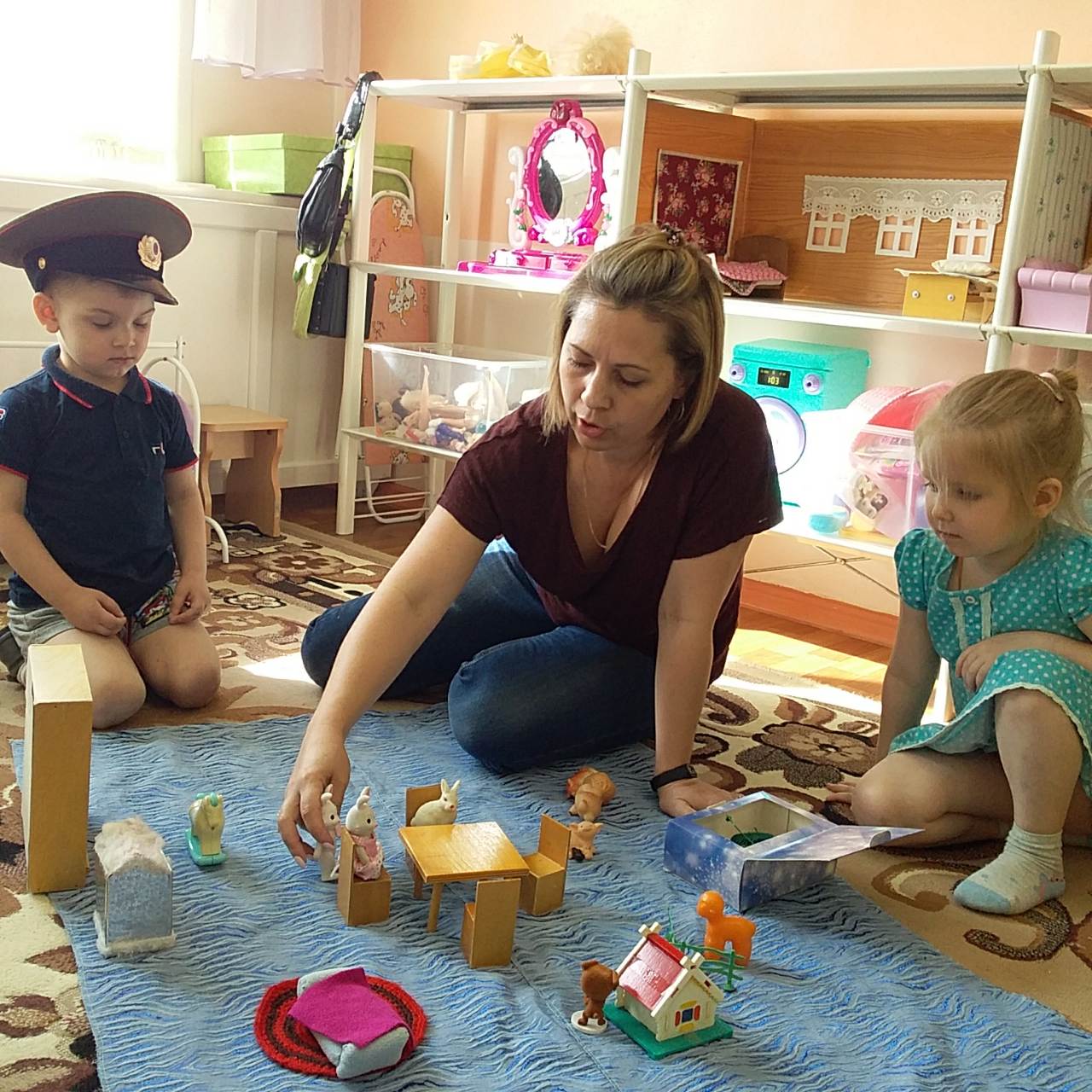 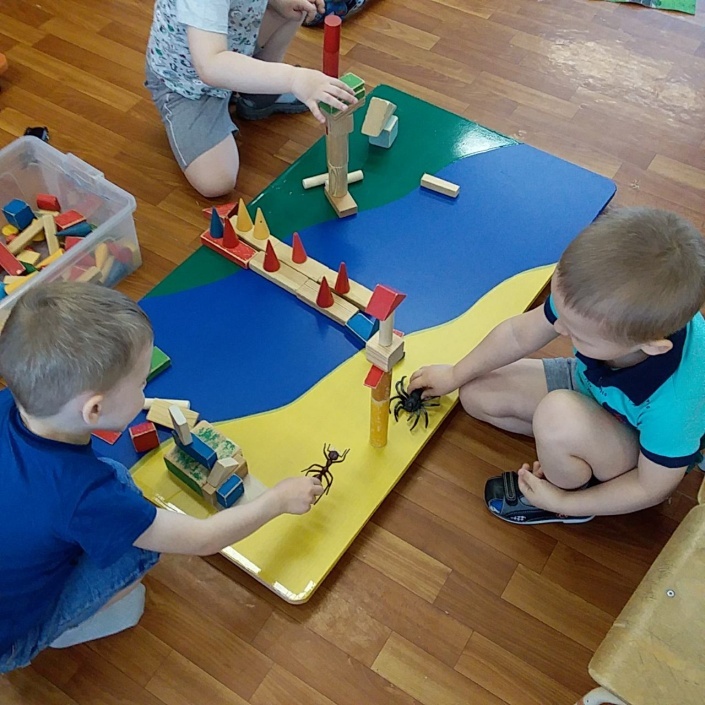 09.03.2021 г.
Особенности режиссерской игры (младший дошкольный возраст)
1.  Практически всегда индивидуальна. 
2.  Играть в нее ребенок предпочитает в укромном месте, куда взрослый не всегда может заглянуть, вмешаться.
3.  Ребенок не принимает на себя роль, он режиссирует, то есть действует игрушками/предметами/заместителями, говорит от их лица, создает небольшой сюжет.

Основной навык, формирующийся у ребенка в режиссерской игре, -  конструирование сюжета.
Режиссерская игра (Условия в пространстве)
Наличие пространств для развертывания индивидуальной режиссерской игры (места уединения, ширмы, макеты , игровые поля, передвижные платформы, поля с жесткой подложкой для перемещения игры,  отрезы ткани, картонные коробки и др.).
Требования к пространству игры:
 небольшое, в поле зрения играющего;
 подход для играющего с разных сторон;
 малоопределенное (для адаптации к своему уникальному сюжету).

 Наличие материалов для игры: мелкие игрушки из дерева, пластика, ткани и других материалов; предметы-заместители (природный материал, предметы из дерева, ткани, пластика и др. материалов); строитель и разнообразный конструктор; кубики с картинками/символами; кубики Е.М.Гаспаровой.
 Наличие удобной системы хранения материалов для игры (маркированные контейнеры/коробки размещенные в удобном и доступном для разворачивания игры месте). Доступность материалов в течение всего времени пребывания ребенка в детском саду. 
 Наличие правил, знаков, позволяющих сохранить созданное игровое поле с целью продолжения игры.
 Наличие детских книг с иллюстрациями (источник для построения сюжетов в игре).
Режиссерская игра детей младшего дошкольного возраста
Расставляет перед собой игрушки/предметы, действуют с ними, издают звуки либо говорят за игрушку, не отождествляя себя с персонажем на игровом поле.
Принимает участие в «игре взрослого» - приносит персонажа, действует им в пространстве игрового поля в соответствии с действиями, которые озвучивает взрослый; придумывает окончание истории, начатой педагогом; вносит коррективы в сюжет играющего взрослого – вносит новых персонажей, действуем ими по собственному замыслу.
 Разыгрывает простой сюжет с участием 1-2 и более персонажей. Основа сюжета – личный опыт ребенка (яркие события, повторяющиеся события, сюжеты любимых сказок, мультфильмов).
Строит «домики» (мизансцены), огораживает пространство для игры самостоятельно из подручных средств (мебель, ткань, коробки, строитель и др.).
Чему учится ребенок в режиссерской игре?
Придумывать сюжет
«...Учитывая, что игра должна продуцироваться самими играющими, закономерно сделать вывод, что  к началу сюжетно-ролевой игры ребенок учится конструировать сюжет. В противном случае  роли и ролевые отношения окажутся в центре деятельности и будут строится на основании показа и не будут продуктом воображения…..». Е. Кравцова
Создавать пространство для реализации задуманного сюжета 
Действовать с игрушками в соответствии с задуманным сюжетом
Использовать предметы-заместители (предметы, которые могут стать чем угодно в игре)
5.  Сопровождать придуманный сюжет контекстной речью
Задачи педагога
Формировать навык конструирования игрового сюжета на основе личного опыта, сюжетов художественных произведений, мультфильмов, эмоционально значимых событий.
Формировать навык игрового замещения в процессе игры с мелким игровым и неоформленным материалом в пространстве игрового поля (использование предметов-заместителей).
 Содействовать становлению навыков  режиссерской игры начального уровня через создание индивидуальных игровых пространств.
Стимулировать речь воспитанников в процессе «озвучивания» персонажей на игровом поле.
  Обогащать  опыт воспитанников, насыщая их эмоционально      яркими событиями, впечатлениями – основой для будущих игровых сюжетов.
 Развивать фантазию и воображение воспитанников.
Приемы руководства режиссерской игрой
Прямые приемы руководства (непосредственное включение взрослого в игру)
Косвенные  приемы руководства
Соблюдение позиции «благодарного зрителя».
 Уточняющие вопросы («вопросы со стороны»)  по сюжету игры с целью обогащения/развития сюжета.
 «Вопросы-ответы» взрослого (в случае затруднения ребенка взрослый сам отвечает на свой же вопрос).
 Упражения на объединение предметов по смыслу.
 Участие в коллективно-распределительной деятельности.
 Упражнения на изменение сюжета (придумать конец истории/начало..).
 «Рисование сюжета»…….
Обогащение личного опыта воспитанников (чтение сказок, просмотр театральных постановок, мультфильмов, походы в зоопарк и.т.д).
 Создание развивающей среды, способствующей развитию игры (см требования к условиям). 
 Игра педагога (педагог сам играет в режиссерскую игру эмоционально, увлеченно).
Косвенные приемы руководства
 режиссерской игрой
Обогащение личного опыта воспитанников (чтение сказок, просмотр театральных постановок, мультфильмов, походы в зоопарк и.т.д).
 Создание развивающей среды, способствующей развитию игры (см требования к условиям). 
 Игра педагога (педагог сам играет в режиссерскую игру эмоционально, увлеченно).
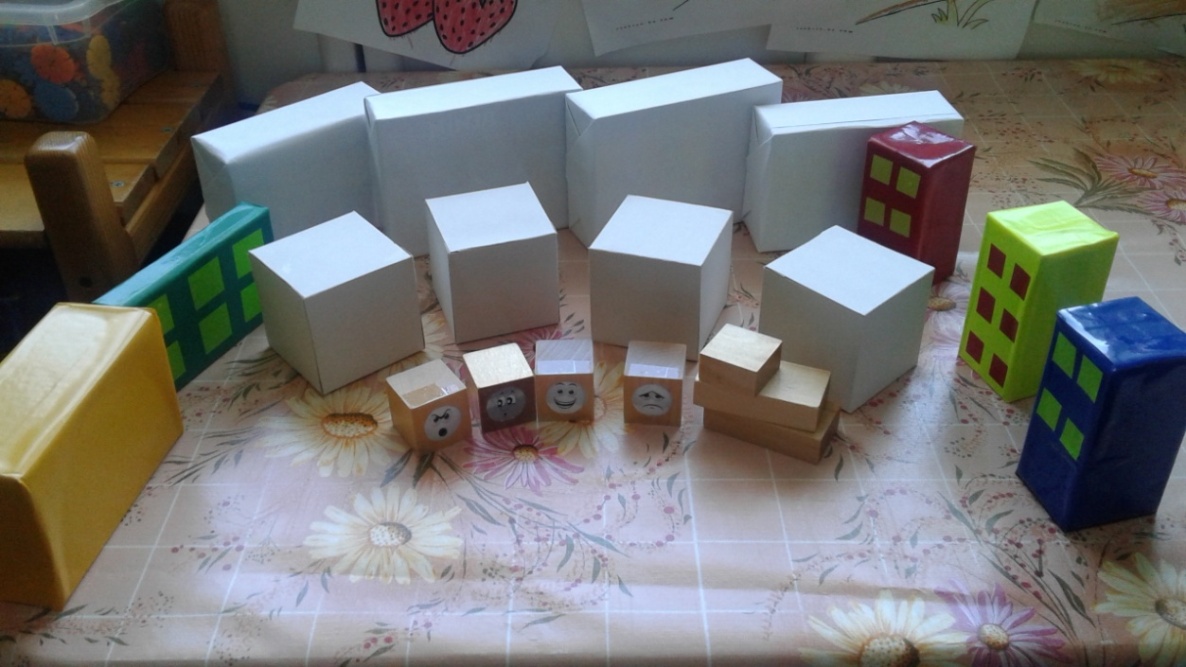 Прямые приемы руководства
 режиссерской игрой
Совместная игра взрослого и ребенка по типу коллективно-распределительной деятельности (ребенок расставляет игрушки/предметы, действует ими – взрослый вопросами помогает конструировать сюжет. Пример: Куда пойдем, медвежонок? В магазин? Идем вместе за мороженым!).
 Задания на «запуск» игры по типу: покажи как ты ходил в зоопарк; покажи как Симка и Нолик искали Кусачку…
 Видоизменение  сюжета: придумать конец/завязку истории, показать историю с использованием предметов/игрушек (Покажи что было дальше. Как Колобок перехитрил Лису?).
Упражнения на объединение предметов по смыслу (ребенку предлагается два предмета/кубика с изображением предметов и дается задание по типу «подружи котенка и ласточку». Ребенок разыгрывает небольшой сюжет с этими персонажами. Пример: Ласточка устала, спит котенок поет колыбельную).
Прямые приемы руководства
 режиссерской игрой
5.   Прием «вопросы со стороны» – основной механизм развития  режиссерской игры. Этот прием позволяет развивать и обогащать сюжет.  Ответ на уточняющий вопрос становится содержанием сюжета игры. Пример: А куда идет принцесса? Мама что ей сказала? Кому принцесса несет торт?...).
Прием «подсказка сюжета». Используется в случае затруднения ребенка. Взрослый задает уточняющий вопрос по сюжету и сам отвечает на свой вопрос- развивает сюжет. Пример: Кто пойдет с Мышкой в гости к Единорогу?- Слон пойдет. Пойдем, Мышка! (сюжет сопровождается действиями с игрушками/предметами).
Конструирования сюжета в рисунке. Взрослый рисует историю, сопровождая ее рассказом, обращается к ребенку по поводу дальнейшего развития сюжета и изображает в рисунке то, что предложил ребенок; ребенок рисует – взрослый задает уточняющие вопросы:  кто живет в этом доме? Кто вышел к домику из леса?
Прямые приемы руководства
 режиссерской игрой
8. Приемы на развитие умения использовать в игре предметы-заместители (неоднозначное восприятие окружающих предметов). Например, взрослый предлагает ребенку коробочку и просит загрузить в нее груз и отвезти  его. Коробка – функция грузовой машины.

Основная позиция педагога  - позиция «благодарный зритель».
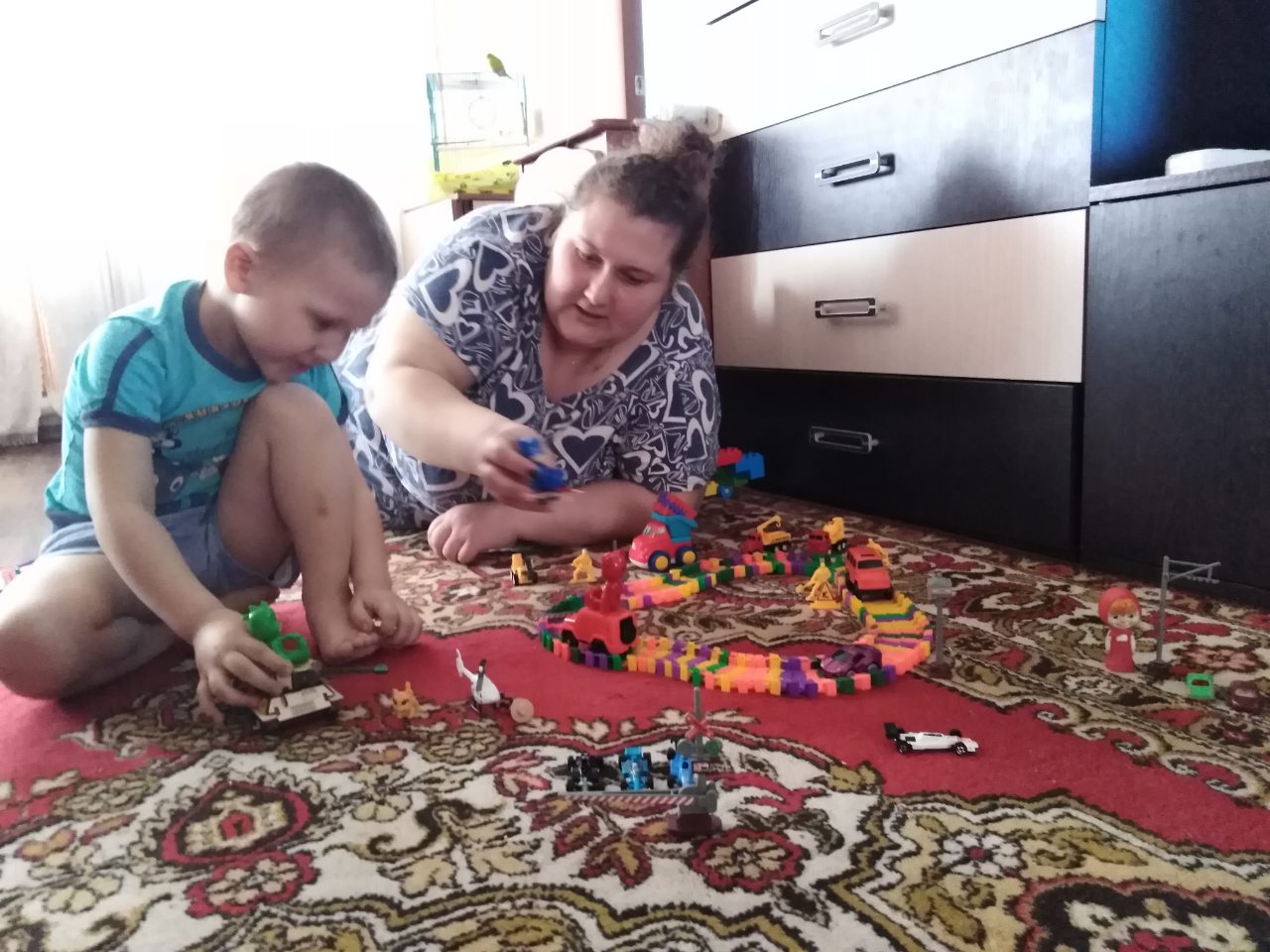 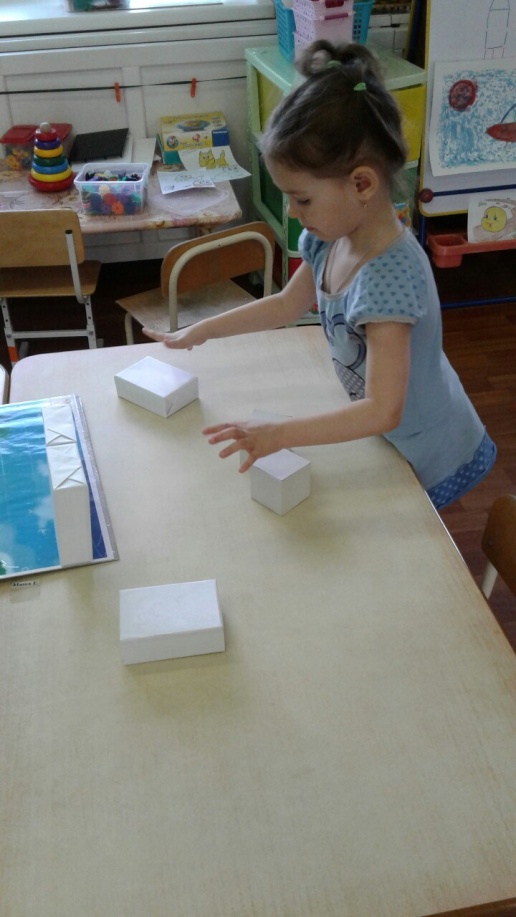 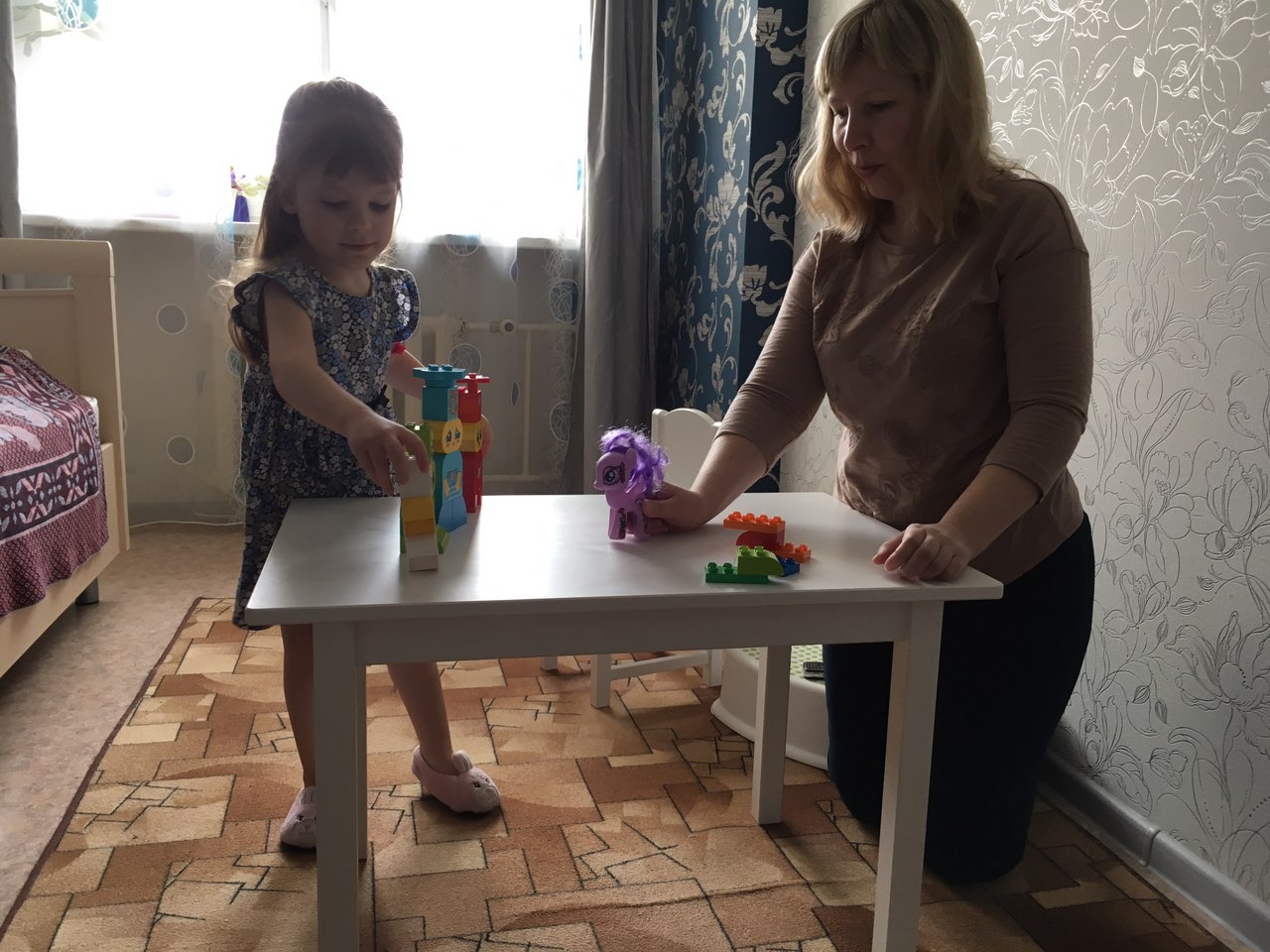 Домашнее задание: 
Снять видеоролик, отражающий прямые приемы руководства режиссерской игрой (длительность не более 5 мин.), 1 ролик от детского сада.
Разместить ролик на канале YouTube (доступ по ссылке), ссылку на ролик прислать на адрес schornikova76@yandex.ru либо «предложить новость» в тематической группе «Режиссерская игра» https://vk.com/club202509103 до 31.03.2021 г.